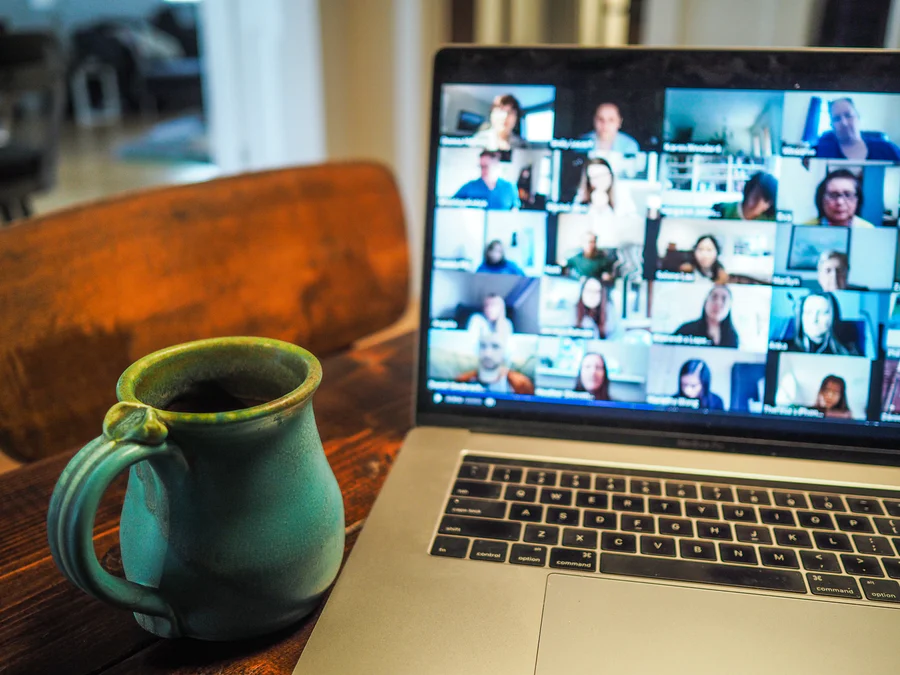 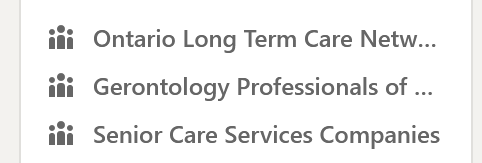 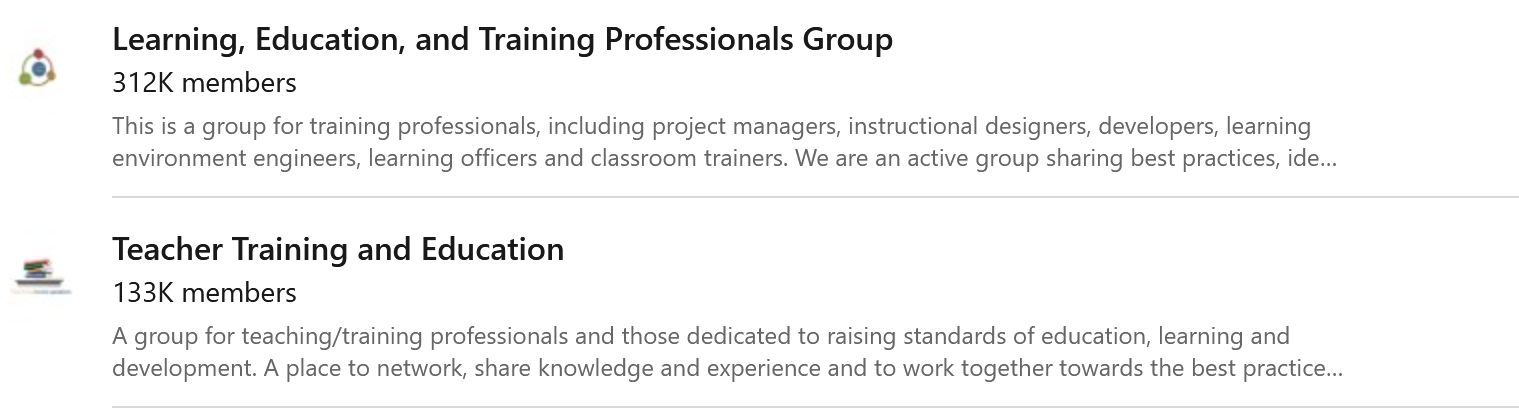 Sunnyside Foundation Board
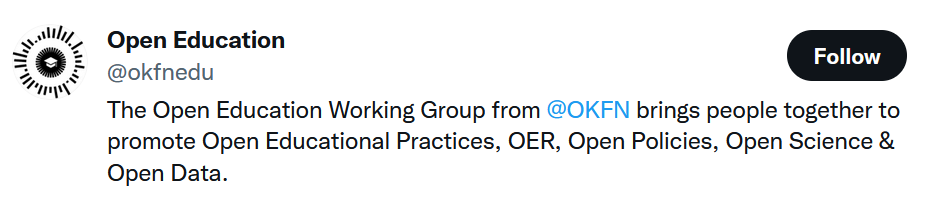 Teams
Learning and development  Conestoga College
Student Success Services
Techtutor@conestoga
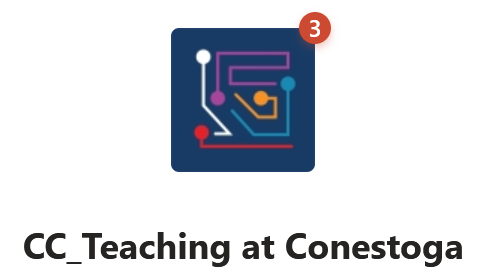 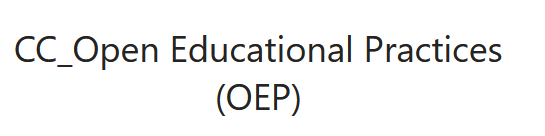 Photo by Chris Montgomery on Unsplash